Презентация по технологии
Ученика 6 класса 
Столярова Романа Дмитриевича
МАОУ «Лицей №7 имени Героя Советского Союза Б.К. Чернышева»
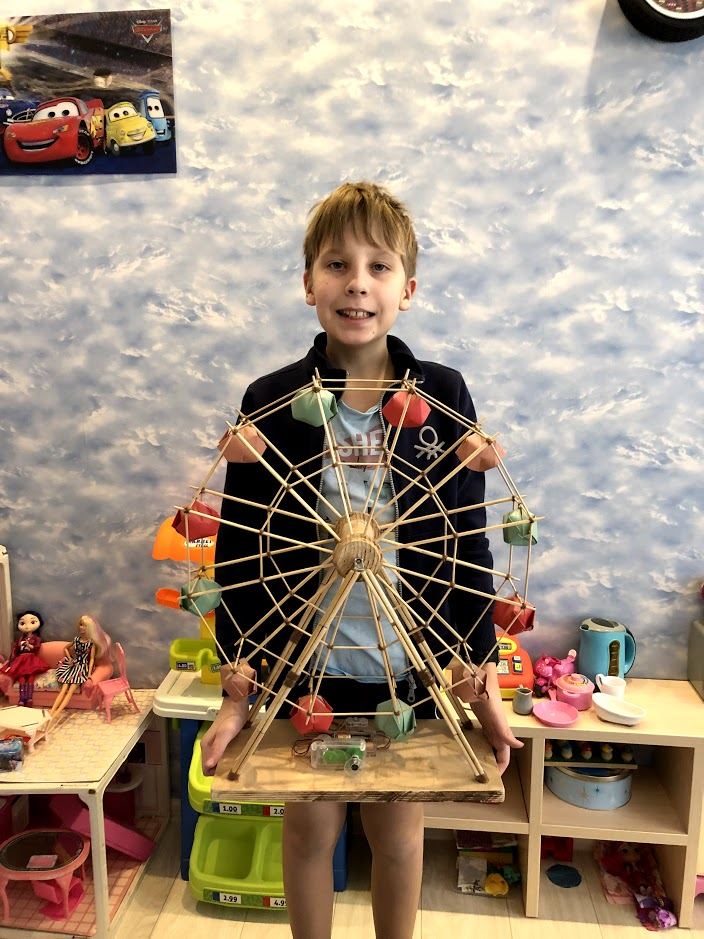 Меня зовут Столяров Роман.
Я хочу рассказать вам о моём проекте «Колесо обозрения».
 Данный проект я выполнил на конкурс инженерных работ.
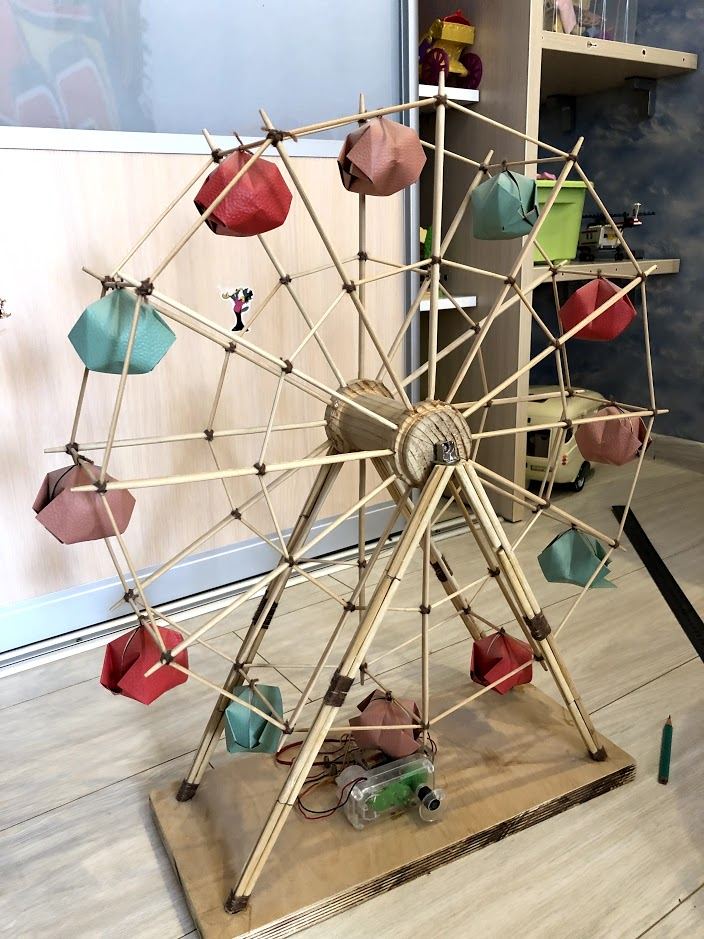 Параметры проекта:
Материал - дерево, бумага, клей, шерстяная нить.
Габариты: 50x59x18 
Радиус колеса:25 см.
Используется электромотор.
Используется повышающая передача для вращения колеса.
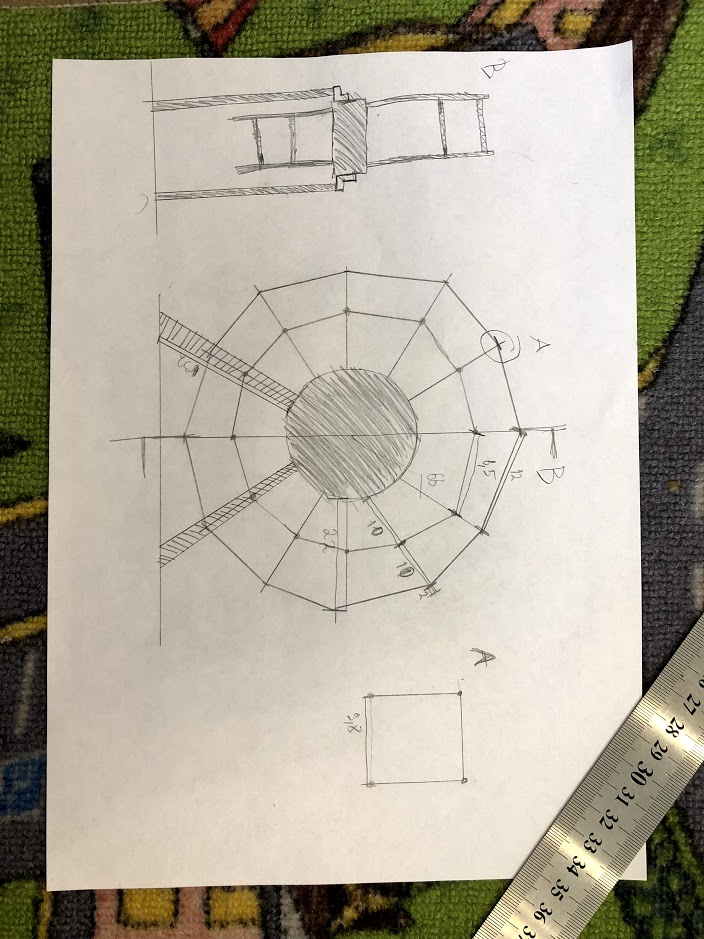 Сначала был разработан чертёж и определены основные размеры проекта.
Далее я определил следующие части:
Катушка для вращения и крепежа спиц.
Сетка из спиц
Опоры
Подставка
Механизм вращения
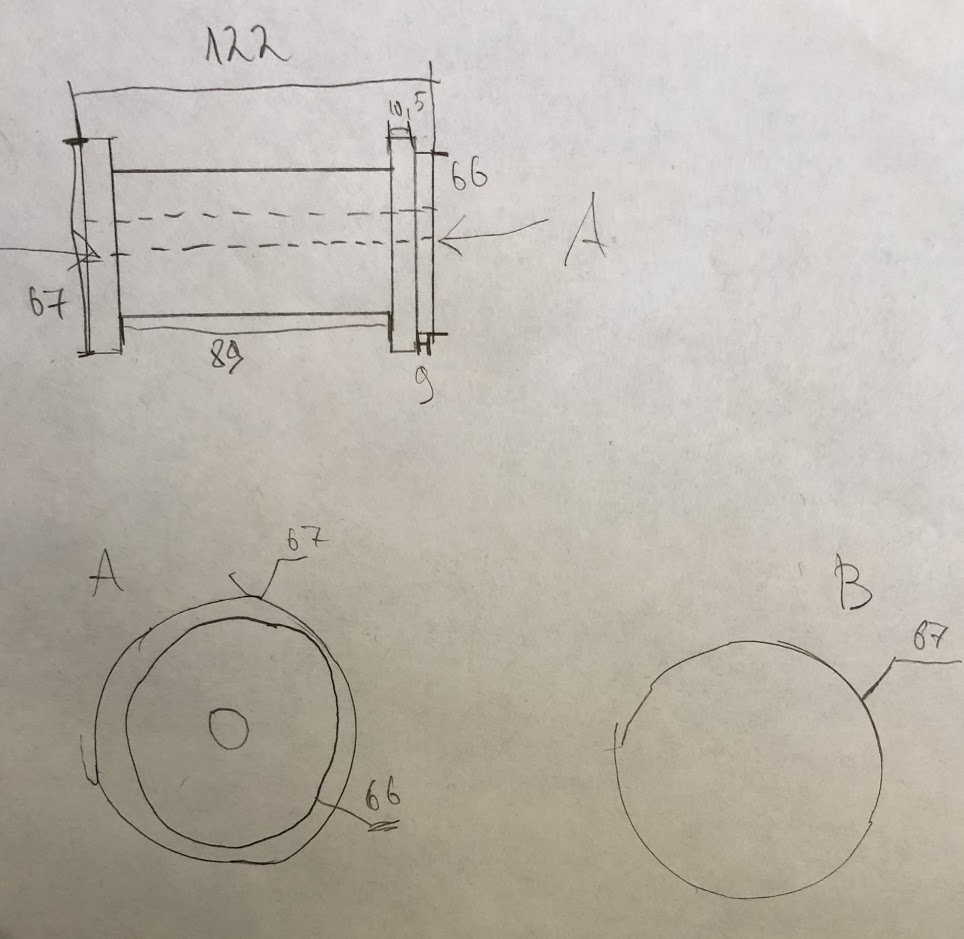 Я разработал чертёж катушки на которой будут держаться спицы.
Катушка была изготовлена на токарном станке  преподавателем инженерного кружка на котором я занимаюсь.
 С одного конца катушки был сделан паз для крепления ремня передачи.
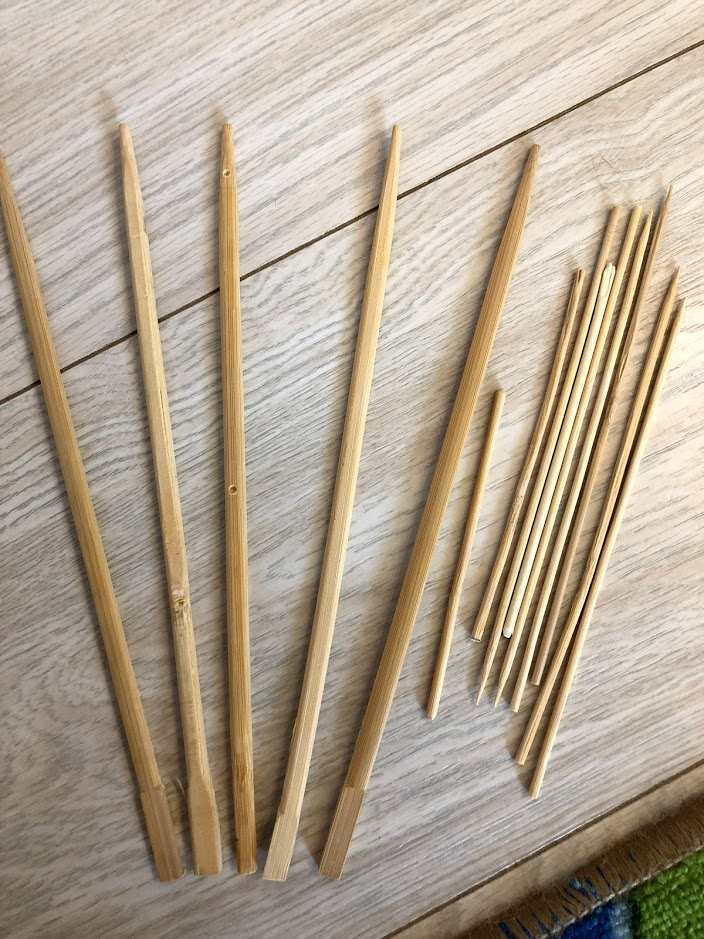 Сетка спиц изготовлена из деревянных палочек для суши и деревянных шпажек для барбекю.
Я обрезал материалы по  заданным размерам.
Также я высверлил углубления для крепления поперечных с помощью дремеля.
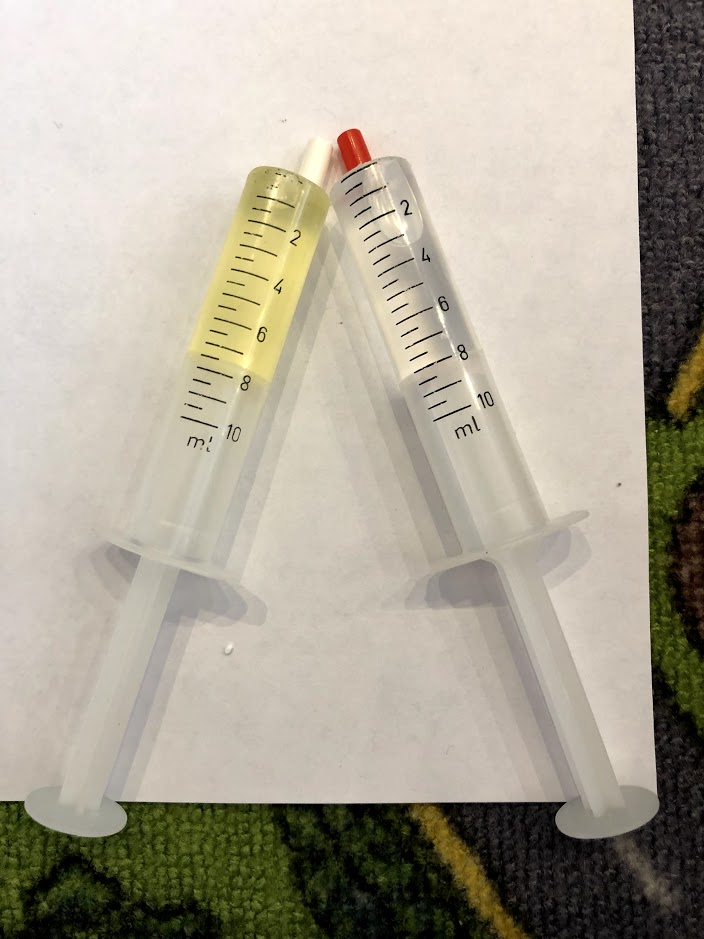 Все деревянные конструкции я крепил с помощью эпоксидного клея.
Он состоит из двух частей, которые необходимо соединить между собой в определённой пропорции.
После высыхания получается долговечное и прочное соединение.
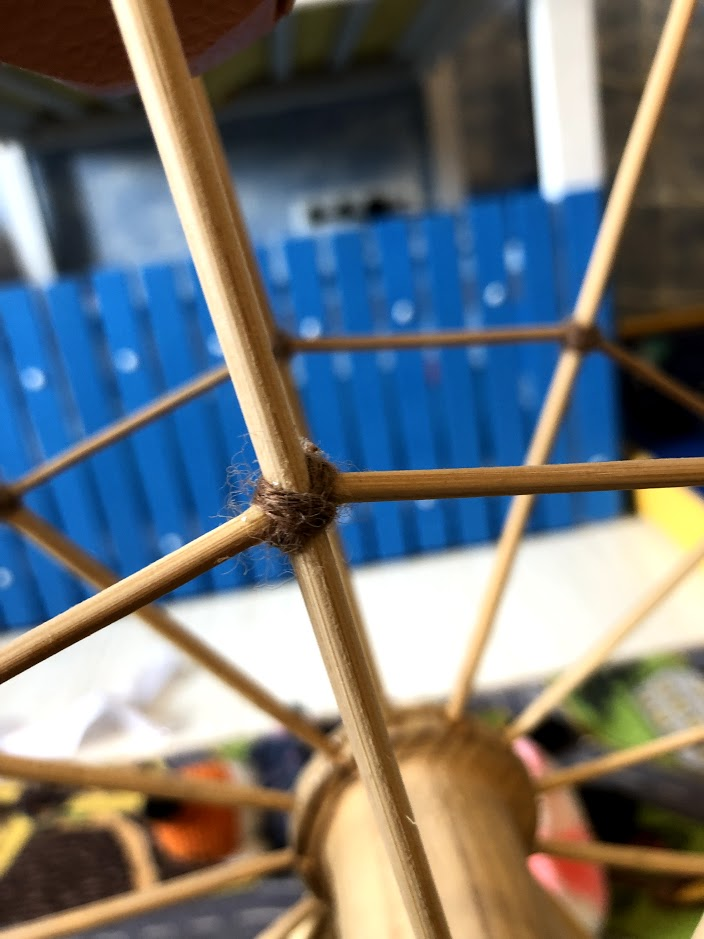 Места стыков я украсил обмоткой из шерстяной нити.
Получилоь красиво и создался эффект стариной конструкции.
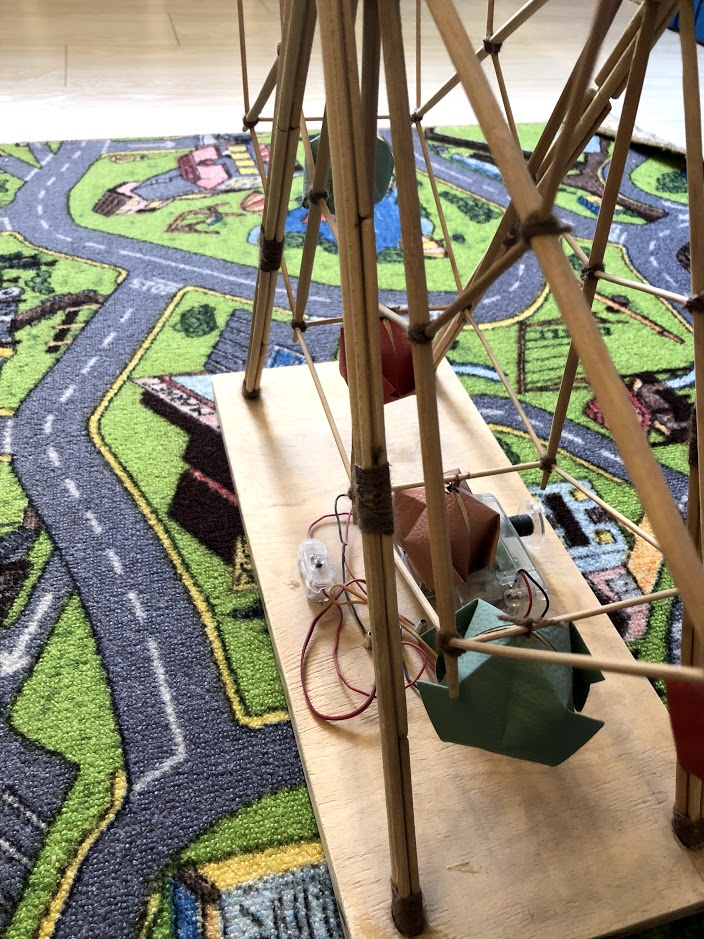 Опоры изготовлены из нескольких деревянных палочек для суши.
Из-за значительного веса колеса я использовал четыре палочки на каждую опору, склеивая их эпоксидным клеем между собой.
Для красоты я украсил опоры шерстяной ниткой.
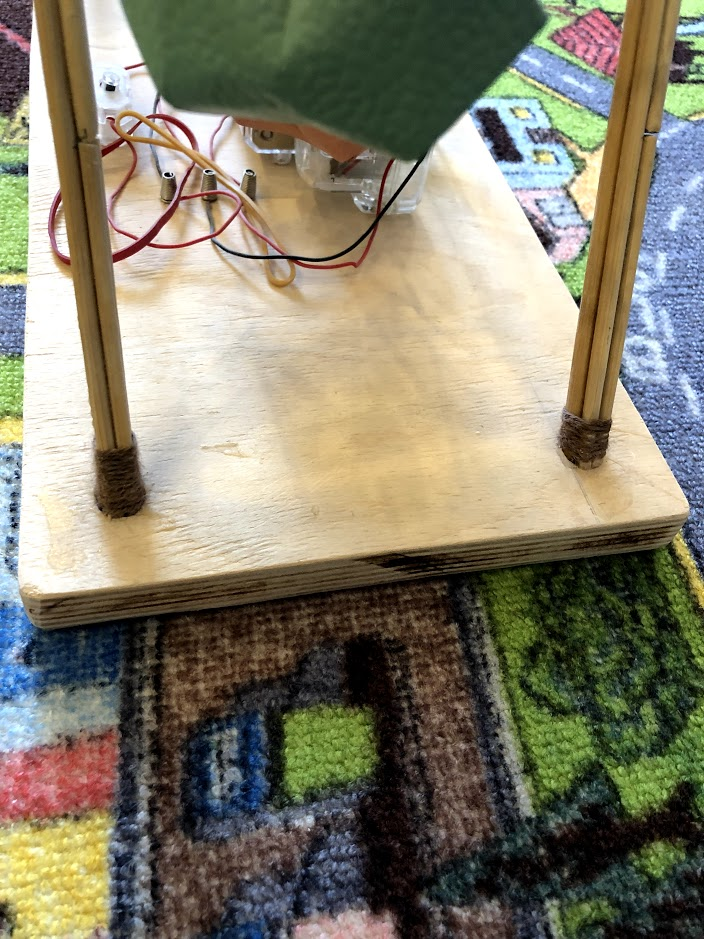 В роли подставки выступает кусок фанеры, который я выпилил из листа фанеры по заданным размерам с помощью лобзика.
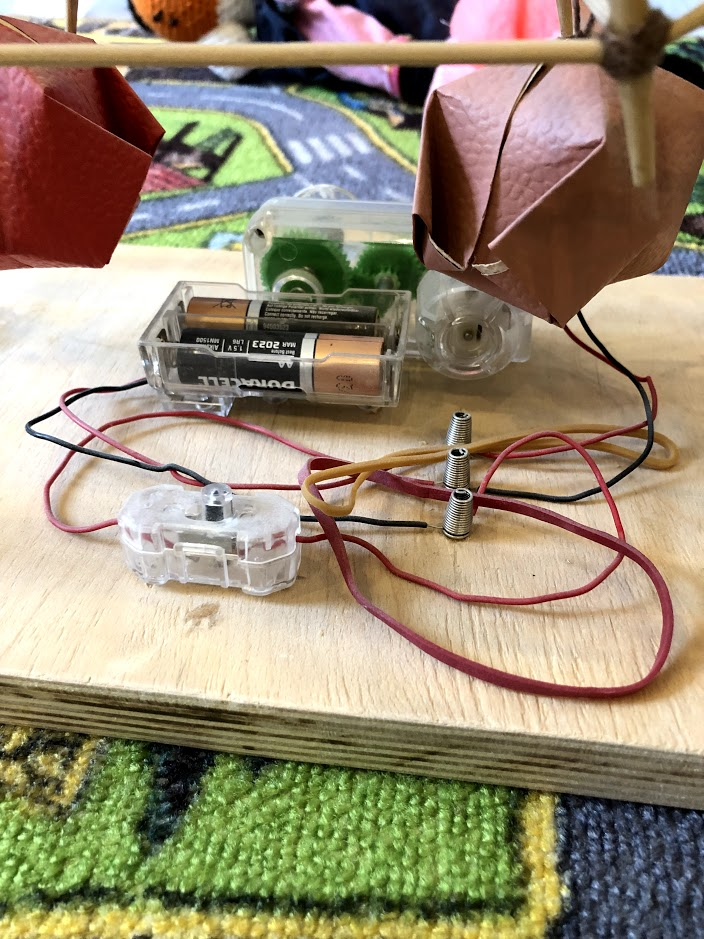 Вращающий механизм представляет из себя электрический моторчик соединённый с выключателем и блоком питания на пальчиковых батарейках.
Я взял его из детского конструктора.
Передача вращения осуществляется с помощью ремня.
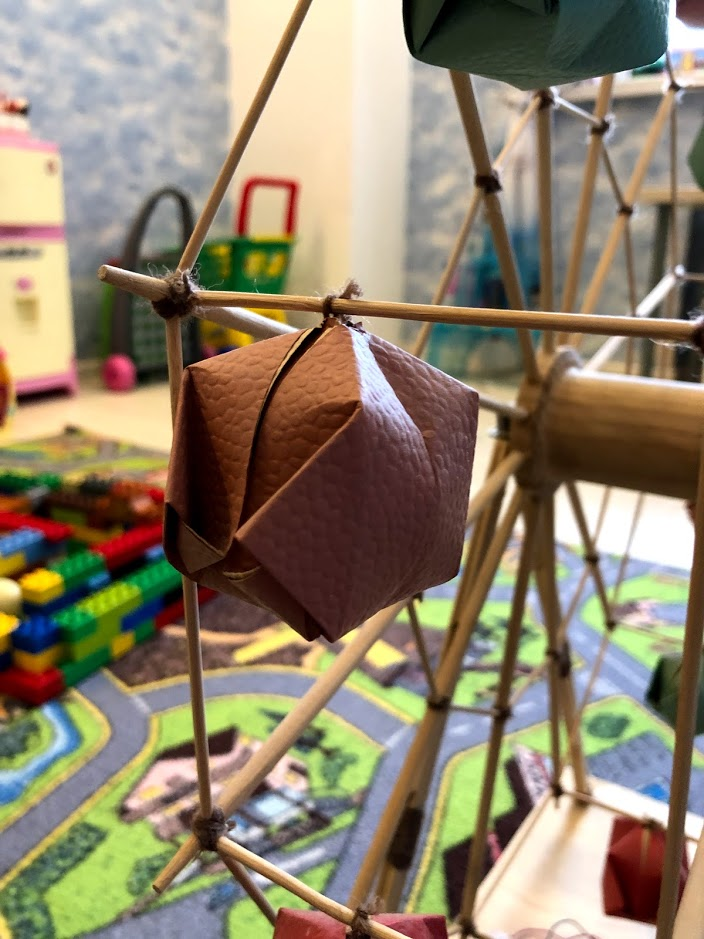 На поперечных спицах подвешены 12 «кабинок» изготовленные из цветной бумаги методом оригами.


Я очень доволен получившемся результатом и узнал много нового о работе с деревом.
Спасибо за внимание!